Specialty Center Information Sessions 2018Priscilla Biddle, IB Director at Henrico HSEllie Harper, IB Director at JR Tucker HSApril Craver, IB Programs Specialist
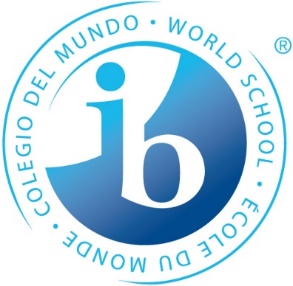 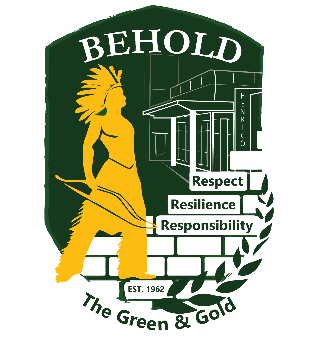 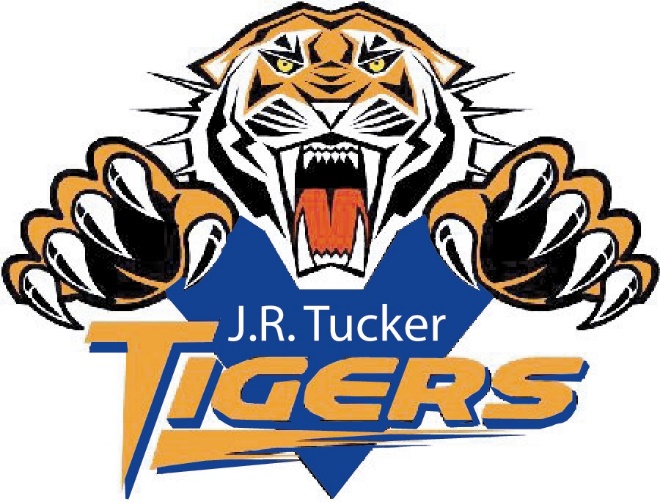 What is IB?
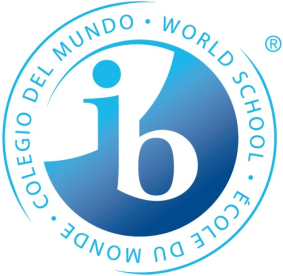 International Baccalaureate is a global academic program that 
aims to develop inquiring, knowledgeable and caring young people who help to create a better and more peaceful world through intercultural understanding and respect.
works with schools, governments and international organizations to develop challenging programs of international education and rigorous assessment.
encourages students across the world to become active, compassionate and lifelong learners who understand that other people, with their    				differences,  can also be right.
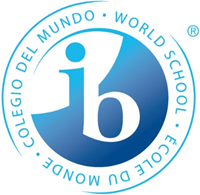 IB  Unique
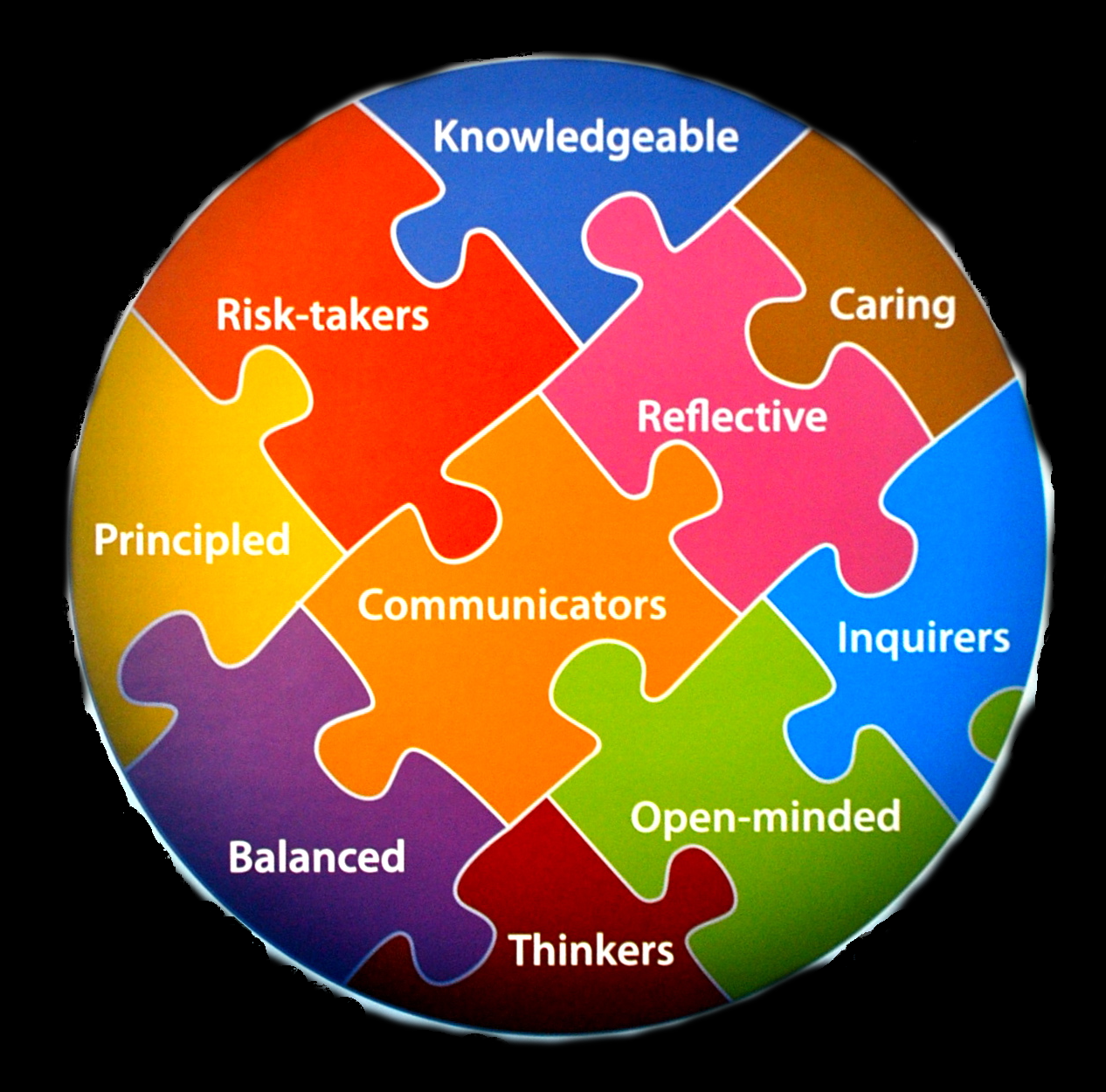 No “specialty” in our Center
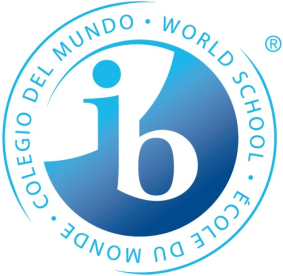 Students receive a “classical, liberal arts” education
Focus on six areas of educational endeavor: English, world language, history, experimental sciences, mathematics, and the arts
Balanced curriculum in breadth and depth
Students explore how to learn and how their learning relates to life through Global Contexts in all classes in MYP, in Theory of Knowledge class and topics in the Diploma Program, and in    	           the application of knowledge in service to the      			community
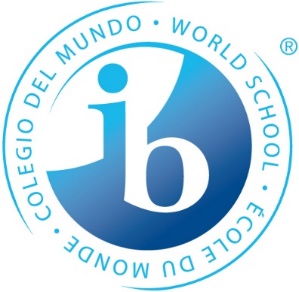 Quality Control
Internal standardization of MYP assessments in Grade 10 
Moderation of the personal project 
Moderation of internal assessments in grades 11 and 12
Externally scored IB exams
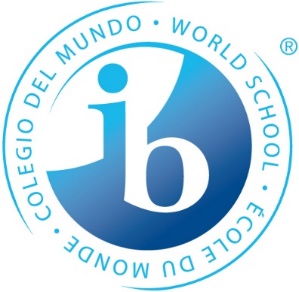 IB 		   	 & 	    	 AP
Authorization process to become designated as an IB World School
Program must be accredited 
International standard
No formal process to teach AP
No outside accountability required
National standard
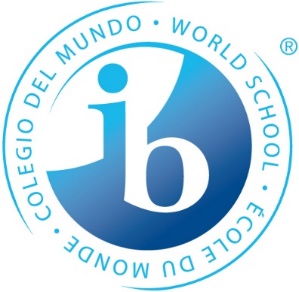 How can IB pay off?
Special programs
College acceptance
Scholarships
Greater confidence 
Higher performance in college and beyond
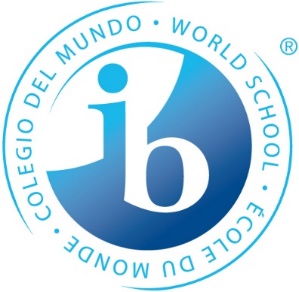 Applications
50 seats at Tucker, 100 at Henrico
May apply to both sites; both sites may or may not accept you. You will decide where you go. 
Follow the county deadlines
Pay special attention to the essay—be authentic!
Where can you find out more information?
www.ibo.org – International site
http://blogs.henrico.k12.va.us/henricoib/  		“Biddle’s Bytes and Bits”
plbiddle@henrico.k12.va.us
http://blogs.henrico.k12.va.us/emharper/ -		 	“Harper’s Highlights”
emharper@henrico.k12.va.us
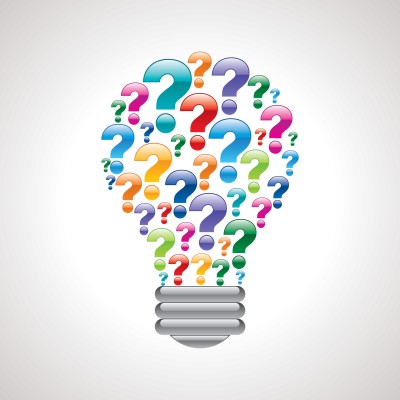